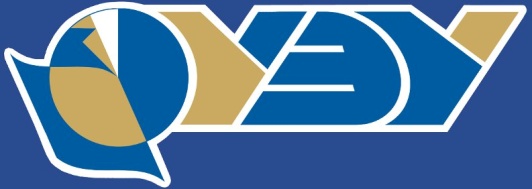 Федеральное государственное бюджетное образовательное учреждение высшего образования 
«Новосибирский государственный университет 
экономики и управления – «НИНХ»
ОТЧЕТ РЕКТОРА (2016-2017)
Новиков Александр Владимирович 
ректор НГУЭУ, 
доктор экономических наук, профессор
27 июня 2017 г.
Цель развития НГУЭУ
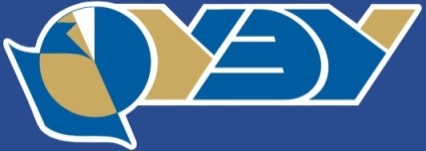 Формирование НГУЭУ как ведущего вуза в области регионального развития на основе концепции «предпринимательского университета» и реализации  модели подготовки «инженеров бизнеса».
Реализация стратегической цели НГУЭУ позволит: 
повысить конкурентоспособность выпускников университета на рынке труда.
обеспечить формирование бренда «Выпускник НГУЭУ - гарантия качества и престижа».
Необходимым условием достижения стратегической цели является вовлеченность преподавателей,  сотрудников и студентов в развитие НГУЭУ.
ОСНОВНЫЕ ДОСТИЖЕНИЯ В 2016-2017 УЧЕБНОМ ГОДУ
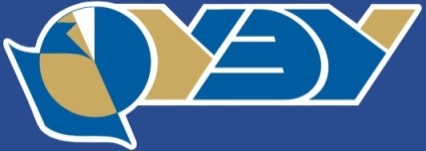 Принята стратегия развития НГУЭУ как предпринимательского университета.
Завершена реорганизация организационной структуры университета путем формирования состава факультетов и кафедр максимально ориентированного на потребности работодателей (переход на форму подготовки 2+2+2).
Информатизация деятельности:
Проект «Электронный университет»:
внедрена базовая версия Деканат-Тандем для всех уровней образования; 
развивается система электронного документооборота.
Проект «Электронное обучение»:
Переход от разговоров об электронном обучении к созданию электронной образовательной среды.
ОСНОВНЫЕ ДОСТИЖЕНИЯ В 2016-2017 УЧЕБНОМ ГОДУ
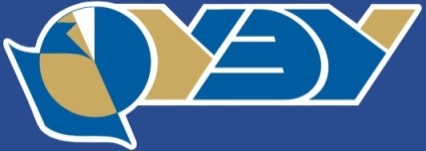 Реорганизована система дополнительного образования на основе создания проектных офисов.
Созданы элементы системы формирования активности преподавателей, сотрудников и студентов через реализацию концепции вовлеченности.
ПРОБЛЕМНЫЕ ВОПРОСЫ В 2016-2017 УЧЕБНОМ ГОДУ
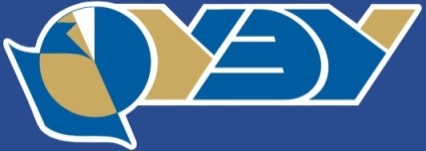 Аккредитация только двух из пяти заявленных образовательных программ.
Существенные недоработки у большинства деканов и заведующих кафедрами по участию в хоздоговорных работах и программах дополнительного образования.
Не все заведующие выпускающими кафедрами интегрировали программы СПО в деятельность своих кафедр. 
Не все деканы и заведующие кафедрами обеспечили устойчивые связи с представителями «внешней среды».
Многие руководители не проявляют необходимой инициативы и ждут инструкций «сверху».
Проекты развития НГУЭУ
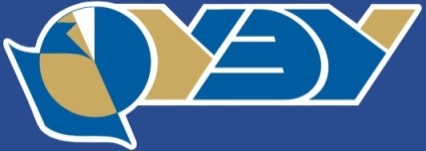 Реинжиниринг системы управления;
Качество образования;
Электронное обучение;
НГУЭУ - экспертный центр;
Научная активность НГУЭУ;
Качественный абитуриент – качественный студент;
Карьера студента;
Имидж НГУЭУ;
Управление персоналом;
Аккредитация НГУЭУ.
Анализ реализации проектов развития НГУЭУ
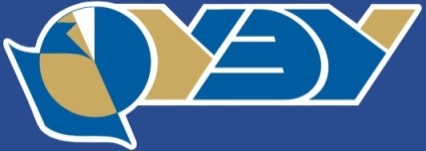 Мероприятия проектов в зависимости от полученных результатов разбиты на следующие группы:
Сделано.
Приступили к реализации.
Не сделано.
Реинжиниринг системы управления
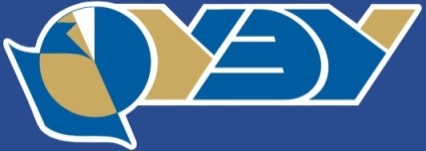 Сделано:
Описание основных и вспомогательных процессов (развернуто специализированное ПО Business Studio, сформирован реестр всех процессов (с 1 по 4 уровни), описаны процессы приемной комиссии, процессы реализации ООП, процессы издательской деятельности, управление финансами, кадры).
Формирование проектов по реорганизации и развитию процессов (разработана организационная модель, позволяющая на практике заняться интеграцией СПО и ВО, внедрена Матрица делегирования полномочий на уровне ректората). 
Расширение сферы применения электронного документооборота (введен новый модуль в СЭД Тандем по согласованию приказов деканатов, оптимизированы маршруты согласования договоров и приказов по основной деятельности).
Реинжиниринг системы управления
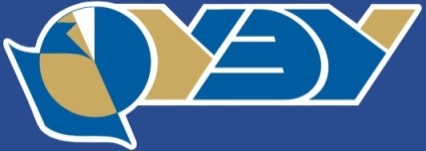 Сделано:
Продолжается развитие системы бюджетирования и создания условий для перехода к децентрализации финансов (значительно переработаны и оптимизированы процессы бюджетирования и контроля исполнения бюджета, введены новые формы планирования и исполнения бюджета, введены фонды заведующих кафедр).
Внедрена новая версия сайта как инструмента внутривузовских коммуникаций и связи с внешней средой (стабильно работает Электронная приемная ректора (в среднем 15 обращений в месяц),  со следующего учебного года запустится Деловой календарь, обновятся разделы «Сотруднику» и «Студенту»).
Реинжиниринг системы управления
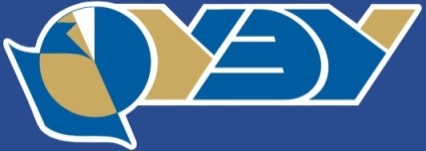 Приступили к реализации:
Перестройка системы управления деятельностью НГУЭУ на основе процессного управления и проектно-целевого подхода (внедрено положение об описании и оптимизации бизнес-процессов НГУЭУ, развернуто виртуальное пространство для управления проектами на базе OpenProject (http://op.nsuem.ru/).
Формирование и описание бизнес-процессов реализации учебного процесса (функционирование деканатов, кафедр и управлений НГУЭУ в модели обучения  «2+2+2» и интеграция программ ВО и СПО). В рамках разработанного эффективного контракта преподавателя СПО устранены организационные препятствия реализации программ СПО преподавателями кафедр. Созданы секторы СПО на кафедрах.
Реинжиниринг системы управления
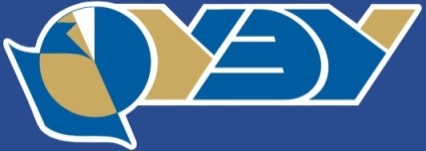 Не сделано:
Не формализованы новые бизнес-процессы факультетов в рамках модели «2+2+2». Требуется содержательная переработка Положения о факультете и Положения о кафедре.
Качество образования
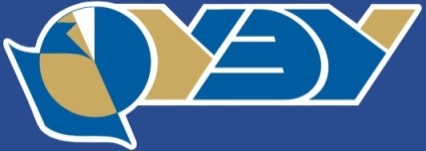 Сделано:
Аудит направлений и специальностей подготовки. Корректировка существующих и создание новых профилей подготовки по уровням образования (в результате аудита открыто 19 новых ОП (17 бакалавриата и 2 магистратуры) и закрыто 9 ОП (6 бакалавриата и 3 магистратуры); постоянно обновляется перечень программ ДПО; разработано более 20 локальных нормативных актов, регулирующих учебно-методическую деятельность; внедрен расчет нагрузки по программам СПО в системе Тандем; внедрена система заполнения дипломов и приложений к ним в системе Тандем для выпускников СПО и аспирантуры).
Качество образования
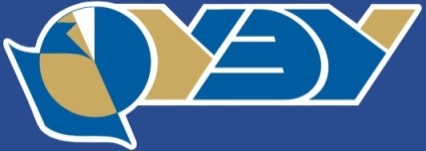 Приступили к реализации:
Создание системы непрерывного образования на основе сочетания всех уровней: СПО, бакалавриат, специалитет, магистратура, аспирантура  (на 7 выпускающих кафедр переданы для реализации 9 специальностей СПО:  бизнес-информатики; экологической безопасности и управления природопользованием; информационно-аналитического обеспечения и бухгалтерского учета, общественных финансов, финансового рынка и финансовых институтов; бизнеса в сфере услуг; инноваций и предпринимательства).
Создание системы методического оснащения учебного процесса на всех уровнях образования как ключевого элемента повышения качества подготовки (разработана информационная система планирования и учета УММ, актуализированы шаблоны УММ, создан курс «Разработчикам УММ» для взаимодействия с преподавателями по предоставлению и экспертизе УММ).
Качество образования
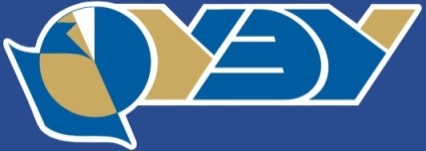 Приступили к реализации:
Привлечение преподавателей из бизнес-сообщества и органов государственного и муниципального управления для практикоориентированной подготовки студентов (в 2016-2017 учебном году преподавало 72 практика, что составило 15% НПР).
Развитие Базовых кафедр как центров включения студентов в реальные бизнес-процессы (в 2015-2016 уч. году – 5 кафедр, в текущем - 11 кафедр).
Программы «Настоящая практика» (заключено 36 долгосрочных договоров на комплексную практику).
Качество образования
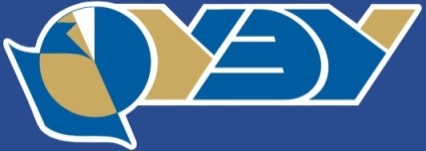 Приступили к реализации:
Формирование личности студента как специалиста, окончившего именно университет (усиление гуманитарной подготовки на направлениях: ГМУ, туризм, управление персоналом; преподавание дисциплины «Экономическая теория» с использованием английского языка).
Создание сетевых форм взаимодействия с российскими образовательными учреждениями (Сетевая программа «Оценка стоимости предприятия» с НГАСУ; Запуск двух сетевых программ с «Новосибирским открытым университетом» («Основы антропологии», «Градоустройство и управление городом»), Первой академией маркетинга («SMM-продвижение»)).
Качество образования
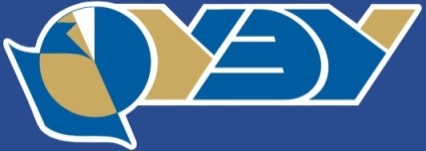 Не сделано:
Создание методики оценки качества образования со стороны студентов и внешней среды.
Электронное обучение
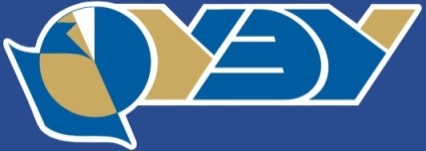 Сделано:
Утверждение стратегии развития электронного обучения  НГУЭУ и создание образовательного портала на базе системы Moodle (утверждено положение об электронном обучении в НГУЭУ; созданы основные элементы электронно-информационной образовательной системы (Moodle, Тандем, личный кабинет студента, портал УМУ); организована система непрерывного повышения квалификации НПР по вопросам использования информационно-коммуникационных технологий и применения электронного обучения).
Электронное обучение
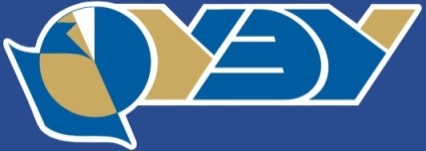 Приступили к реализации:
От отдельных фрагментов к полноценной системе электронного обучения в рамках проекта «Электронное обучение в НГУЭУ» (организована работа проектной группы по направлениям: поддержка ЭИОС и развитие ЭО; создан личный кабинет студента, как единая «точка входа» в ЭИОС; начаты работы по созданию системы мониторинга активности преподавателей и студентов в ЭИОС).
Электронное обучение
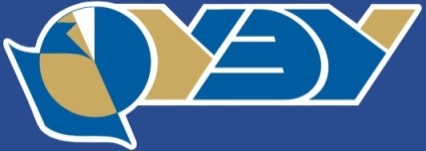 Не сделано:
Не сформировано мышление преподавателей, нацеленное на развитие  электронного  обучения.
Не разработаны нормативные  документы (стандарт, определяющий требования к курсу, реализуемому с использованием ЭО и ДОТ; формальные регламенты работы преподавателей, студентов, других участников в рамках ЭО и ДОТ; положение о финансировании разработки ЭОР; положение и нормативы оплаты труда преподавателей с учетом специфики ЭО и ДОТ). 
Не  созданы сетевые формы взаимодействия с российскими и зарубежными образовательными учреждениями на базе образовательного портала НГУЭУ.
НГУЭУ - экспертный центр
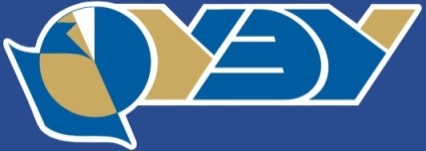 Сделано: 
Позиционирование кафедр как экспертных центров: (внедрена централизованная система поиска и отслеживания актуальных конкурсов НИР на всех государственных площадках, информирования и поддержки сотрудников университета, участвующих в НИР, а также защиты интересов университета в ходе конкурсных процедур с нечестными заказчиками; сформированы устойчивые научные коллективы для подготовки заявок и выполнению междисциплинарных исследований).
 Развитие технологии «грантмейкерства» и формирование творческих коллективов, способных эффективно реализовать фундаментальные и прикладные НИР, в том числе в формате хоздоговорных и грантовых работ (в марте 2017 выиграно 3 гранта РГНФ на общую сумму 800 тыс. рублей).
НГУЭУ - экспертный центр
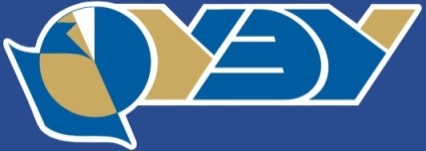 Приступили к реализации:
Подготовка групп экспертов по ключевым направлениям развития экономики и общества (включение сотрудников НГУЭУ в федеральные, региональные, муниципальные совещательные органы в качестве экспертов: эксперты ВАК; судебные эксперты, аудиторы, оценщики, члены комитетов по стандартизации, контролю качества, биржевого рынка, информационной безопасности и т.д.).
Создание реестра экспертов НГУЭУ по типам и уровню решаемых задач (подготовлена анкета эксперта, создан перечень ведущих ученых НГУЭУ, создано несколько проектных команд (творческих коллективов) по выполнению НИР).
НГУЭУ - экспертный центр
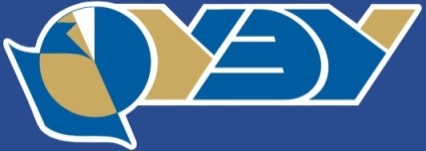 Не сделано:

Не внедряется принцип: активным в науке – возможность преференций в учебной нагрузке;
Не выполнены плановые объемы заданий по НИР;
Не обеспечено включение сотрудников НГУЭУ в объединения бизнес-сообщества;
Не созданы группы экспертов по направлениям:
     социологии, организации бизнеса, педагогики, психологии, бизнес-информатики, иностранных языков, экономической теории и др.
Научная активность НГУЭУ
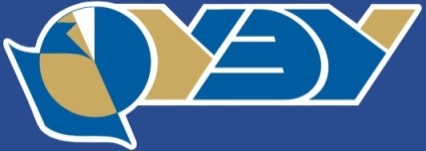 Сделано:

Формирование научной библиотеки (создан дизайн-проект научной библиотеки (создается три зоны: «тихая», «средняя» и «громкая»); налажена работа с библиометрическими  показателями; научная библиотека активно участвует в мероприятиях университета (выставки книг, библиометрическая работа)).
Создание научного общества студентов (возрождено студенческое научное общество (СНО).
Научная активность НГУЭУ
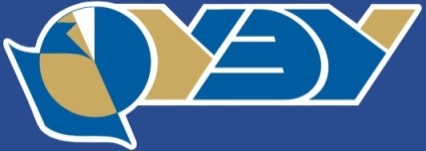 Приступили к реализации:
Увеличение количества диссертаций, защищаемых в существующем диссертационном совете и создание новых диссертационных советов (вокруг диссертационного совета НГУЭУ начали появляться аспиранты и докторанты (порядка 40 заявок кандидатских и докторских); межвузовский научный семинар стал проходить на регулярной основе; принята программа поддержки публикаций членов ДС и размещения их в МБЦ; проведен анализ потенциала НГУЭУ для открытия ДС по другим направлениям). 
Распространение опыта кафедры «Статистика» как научно-образовательного центра (создание Научно-образовательного центра «Статистика. Математика. Бухгалтерский учёт»).
Научная активность НГУЭУ
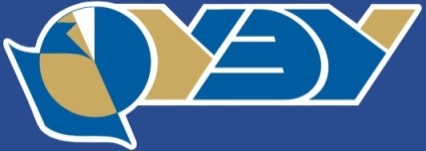 Приступили к реализации:
Создание центров научной активности на базе научных школ (зарегистрирована научная школа «Философия, этика и религиоведение», вводится система планирования работы научных школ).
Получение новых статусов научных журналов НГУЭУ (финансирование журналов переведено на грантовую основу; возобновление выпуска «Научных записок НГУЭУ»; проводится работа совместно с НГТУ о подаче журнала «Идеи и Идеалы» на включение в международные базы цитирования (два года присваивается DOI, оформление соответствует требованиям МБЦ)).
Научная активность НГУЭУ
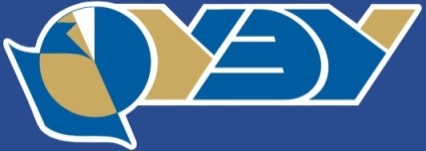 Не сделано:
Отсутствуют научные школы гуманитарной направленности (37.06.01 Психологические науки (профиль «Психофизиология»); 46.06.01 Исторические науки и археология (профиль «История международных отношений и внешней политики»).
Место и роль научных школ в деятельности университета остаются неопределенными.
Качественный абитуриент – качественный студент
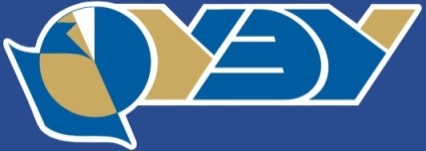 Сделано:
Обновление нормативной базы (обновление локальной нормативной базы работы Приемной комиссии, создание скриптов технических секретарей, списка частых вопросов).
Мероприятия по увеличению количества абитуриентов (проведена целевая работа с регионами – реклама, выездные мероприятия, активизирована работа представительств, реализуется проект «Послы НГУЭУ» – более 20 студентов приняли участие, реализован проект «Университет 2.0»).
Мероприятия по обеспечению качества абитуриентов (повышены минимальные баллы ЕГЭ, проводится целевая работа со школами-партнерами).
Качественный абитуриент – качественный студент
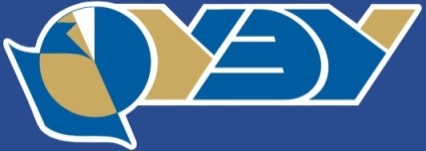 Сделано:
Рекламно-информационная кампания и новые форматы привлечения абитуриентов (обновлен раздел «Поступающему» на сайте и лэндинг Дня открытых дверей, разработан новый спецвыпуск газеты «Наша Академия» для абитуриентов, проводятся интерактивные площадки в рамках Дней открытых дверей; на сайте реализован 3D-тур, видеотрансляция работы приемной комиссии).
Качественный абитуриент – качественный студент
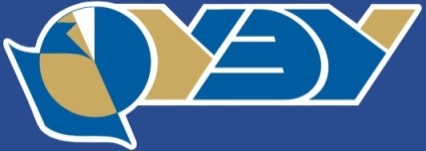 Приступили к реализации:
Привлечение иностранных студентов из стран СНГ (начата целевая работа с абитуриентами Казахстана (выезды, агентские соглашения), размещается информация по линии Россотрудничества).
Мероприятия по обеспечению качества абитуриентов (повышены минимальные баллы ЕГЭ, проведены 4 онлайн-олимпиады и региональные этапы всероссийских олимпиад).
Целевое продвижение отдельных образовательных направлений и программ (разработан лэндинг «Экология и природопользование», начата актуализация рекламно-информационных материалов по программе).
Качественный абитуриент – качественный студент
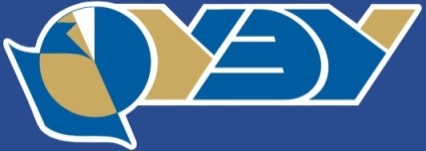 Не сделано:
Новые форматы дней открытых дверей.
Целевая работа по привлечению студентов из дальнего зарубежья (Китай, Вьетнам).
Формирование целевых групп подготовки по заказам органов власти и бизнес-сообщества.
Карьера студента
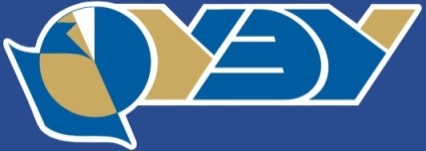 Сделано:
Развитие программы «Внеучебные траектории»:
Предпринимательство;
 Бизнес и власть;
Лидерство и инициативы;
 Аналитика, наука и инновации;
 Международные связи;
 Культура и творчество;
 Здоровый образ жизни и безопасность.
 Программа продолжает развиваться, общее количество участников траекторий за 2 года – более 2000 студентов, актив – 300-400 человек.
Карьера студента
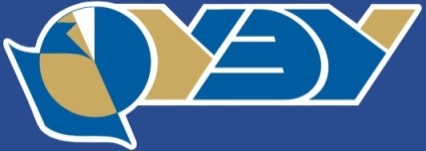 Сделано:
Созданы дополнительные условия для студенческой академической мобильности (запущены тревел-гранты, реализуется проект с Кобургом, 16 студентов поехали по обменным программам в Китай и Южную Корею).
Развивается инфраструктура поддержки внеучебной активности (реализуется программа бизнес-инкубатора, работает студия молодежного телевидения, творческие студии, спортивные объединения, запущен  проект «Битва факультетов»).
Проводится конкурс студенческих инициатив (поддержано 10 проектов на общую сумму 289 тыс. руб.).
Карьера студента
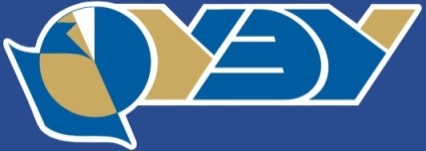 Приступили к реализации:
Развитие студенческого самоуправления (избран новый состав Совета, формируется план работы на 2017-2018 учебный год).
Проводится подготовка к проведению студенческих форумов и конкурсов (в рамках Программы развития деятельности студенческих объединений (ПРДСО) - Форум молодежного предпринимательства, Форум качества образования, Форум по финансовой грамотности, Форум «Молодые юристы» + традиционные форматы – 1 сентября, ВыШка, Мистер и Мисс НГУЭУ, Ректорский бал).
Карьера студента
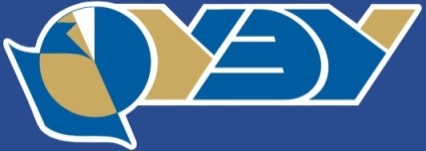 Не сделано:
Формирование новых студенческих объединений.
Реализация молодежных предпринимательских проектов.
Интеграция с основным образовательным процессом, вовлеченность НПР во внеучебную деятельность.
Имидж НГУЭУ
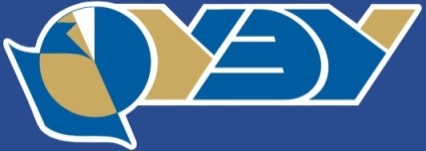 Сделано:
Формирование позитивного образа университета и расширение перечня партнеров и проектов (стабильный поток информации с упоминанием НГУЭУ в СМИ – 40-60 в месяц, расширен круг контактов на федеральном и местном уровне – WWF, Центробанк, Новосибирская филармония и т.д., проведение мероприятий федерального и регионального масштаба).
Развитие программы «Выпускник НГУЭУ» (расширение круга вовлеченных выпускников, в т.ч. в рамках кобрэнингового проекта «Золотая середина – Выпускник НГУЭУ», привлечение финансирования на проекты (в т.ч. БИНБАНК – 2 млн руб. на юбилейные мероприятия, реализуется информационная составляющая – ежемесячные дайджесты), запланирован конкурс проектов выпускников в рамках юбилея).
Имидж НГУЭУ
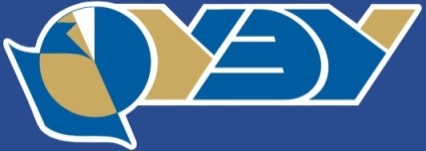 Приступили к реализации:
Сформирован план проведения юбилейных мероприятий (12.10.2017 – торжественное мероприятие в филармонии с презентацией книги и фильма, международный научный форум, конкурсы выпускников, студентов, абитуриентов, преподавателей и т.д.).
Обновление сайта (новая структура, индивидуальные разделы факультетов, кафедр, планируется ввод страниц НПР).
Обновление рекламно-информационных материалов о вузе, подразделениях, образовательных программах (новые шаблоны буклетов, презентаций, баннеры и т.д.).
Имидж НГУЭУ
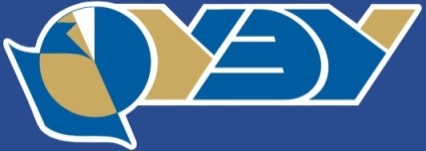 Не сделано:
Не обеспечено продвижение в основных рейтингах (Национальный рейтинг университетов, рейтинг вузов «Эксперт РА», Webometrics).
Управление персоналом
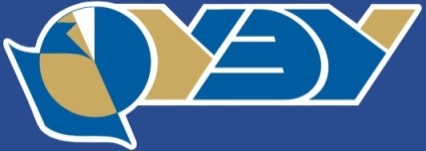 Сделано:
Перевод всех сотрудников на «эффективный контракт» (разработан Эффективный контракт для преподавателей СПО (переход с 01.09.2017.); разработан эффективный контракт для АУП и УВП (переход 100% сотрудников до конца 2017 года), формируются предложения по уточнению показателей эффективного контракта для ППС по программам ВО (внедрение в 2018 году)).
Развитие денежной мотивации персонала (уточнение тарифной сетки оплаты труда; внедрение фондов заведующих кафедр; внедрене подхода деления премии для работников категории АУП и УВП по итогам квартала на 2 части «текущая работа» до 45% заработной платы и«проектная работа» - до 20% заработной платы).
Развитие системы неденежной мотивации персонала. Система наград, льгот (проводится беспрецедентная работа по награждению работников в рамках празднования 50-летия НГУЭУ (представления к наградам всех уровней от федерального до местного) - более 150 наградных дел в работе; проведен региональный семинар-совещание с представителями Минобрнауки России о системе ведомственных наград).
Управление персоналом
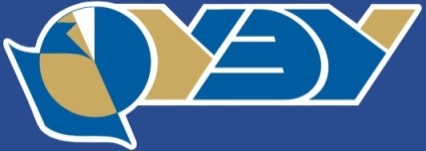 Сделано:
Аттестация сотрудников НГУЭУ:
Научно-педагогических работников; (отказались от сплошной аттестации ППС и НС, так как есть процедура избрания, для СПО разработано Положение).
Других категорий работников. (разработано Положение, проведена аттестация Управления профориентации и УМП).
Внедренная модель аттестации АУП включает 2 этапа: 
Оценка профессиональных знаний и умений;
Оценка персональных качеств, умение работать в команде.
Управление персоналом
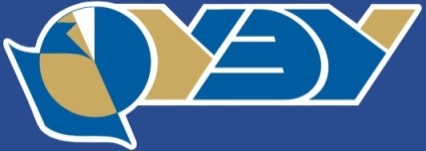 Приступили к реализации:
Система вовлечения и мотивации персонала:
Определение KPI для структурных подразделений по всем реализуемым проектам и процессам (внедрено частично – УФиБУ, УИТ, УМП, УДО);
Разработка системы персональной ответственности руководителей и мотивации исполнителей  при реализации процессов и проектов на основе персональных KPI (внедрено частично – УФиБУ, УИТ, УМП, УДО).
Реализация программ «Кадровый прорыв» и «У меня есть преемник»:
Разработано положение о кадровом резерве;
Реализован первый этап формирования кадрового резерва, кандидаты будут разделены на кластеры, и будут проходить обучение по индивидуальным траекториям. 
По каждой должности руководителя (в том числе заведующий кафедрой) будет определен возможный преемник.
Управление персоналом
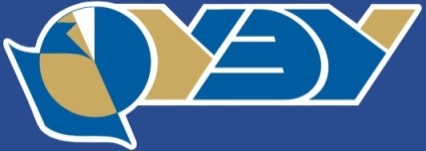 Не сделано:
Реализация программы «Дайте шанс порулить!» - не сформирован молодежный резерв в управлении Университетом.
Аккредитация НГУЭУ
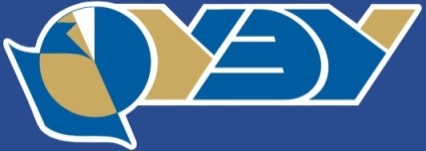 Сделано:
Проведено интернет-тестирование студентов НГУЭУ по сертифицированным аккредитационным педагогическим измерительным материалам (АПИМ) в рамках проекта «Федеральный Интернет-экзамен в сфере профессионального образования» (Йошкар-Ола), получен сертификат качества.
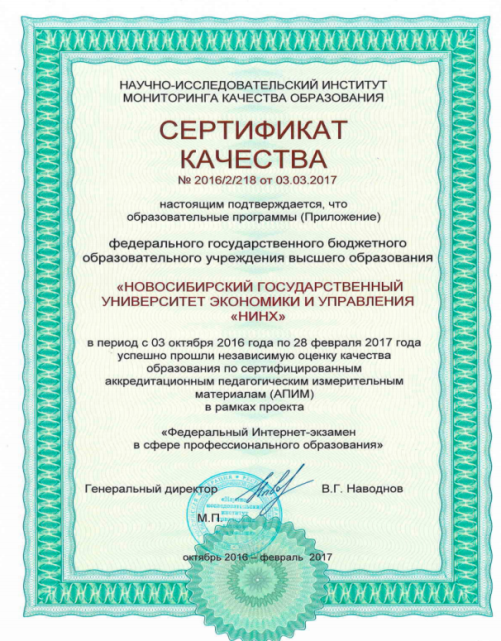 Аккредитация НГУЭУ
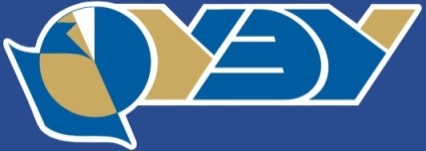 Приступили к реализации:
Сочетание формальных требований Рособрнадзора с профессиональными стандартами работодателей (созданы шаблоны для сбора информации и оценки кадровой обеспеченности на уровне конкретной ОП).
Разработка методических  документов по подготовке и проведению аккредитации для деканатов, кафедр, управлений (создана папка в разделе Документы вуза, в которой находятся НПА по аккредитации и руководящие документы Рособрнадзора).
Создание системы контроля и самоконтроля подготавливаемых отчетных документов нормативным требованиям процедуры аккредитации (в тестовом варианте программа по контролю за состоянием УММ и состоянием кадрового обеспечения ОП).
Аккредитация НГУЭУ
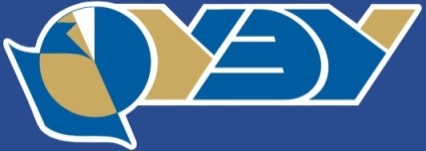 Не сделано:
Успешная аккредитация существующих программ и университета в целом (получено положительное решение аккредитационной коллегии Рособрнадзора  только по 2 из 5 заявленных программ).

Разработка пакета шаблонов отчетных документов по направлениям деятельности (управления, факультеты, кафедры).
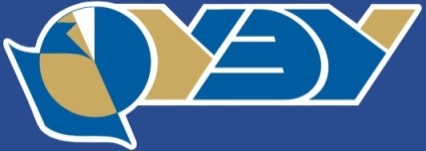 Изменения в инфраструктуре
Введение в действие проекта «Кампус» от БИН/МДМ банка - мощный прорыв в формировании инфраструктуры НГУЭУ.
Внедрена автоматизированная система учета посетителей столовой с целью осуществления гибкого подхода к ценообразованию для сторонних посетителей и предоставления льготной наценки для студентов и сотрудников университета с использованием кампусных карт.
Организована работа столовой в корпусе №5 по субботам.
В общежитии проведен капитальный ремонт и введены  в эксплуатацию:  2-е душевые комнаты на 20 мест, прачечная на 12 стиральных машин, 6 кухонь общего пользования.
Произведена замена деревянных окон на пластиковые на 1-6 этажах общежития.
Проведен капитальный ремонт подвального помещения  2-го корпуса для размещения электронного тира и борцовского зала.
Конкретные изменения в 2016-2017 учебном году
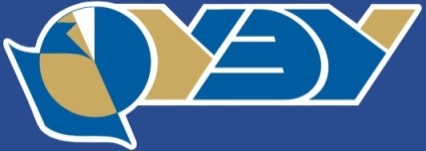 Изменения в эффективном контракте с 01.10.2016 г.:
Индексация размеров выплат в среднем 25% (от 6% до 194%);
Введение ежемесячной СВ за выполнение функций заместителя заведующего кафедрой;
Уточнение требований к владению иностранным языком (добавлен японский язык, добавлен новый тип экзамена по английскому и немецкому языкам, защита PhD на иностранном языке приравнивается к уровню владения иностранным языком).
Введение выплат за результаты НИРС (от 900 руб. за подготовку к конференции/олимпиаде до 2400 руб. за победу студента на всероссийском мероприятии). 
Индекс Хирша без учета самоцитирования.
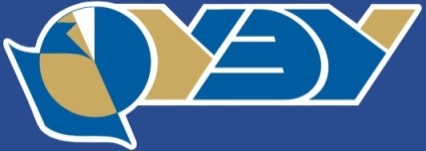 Динамика средней заработной платы (тыс.руб.)
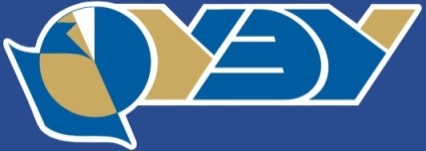 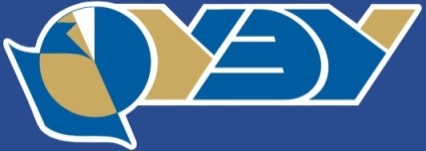 Спасибо за внимание!

Отличного отпуска и подготовки к новому учебному году!